重要なお知らせ
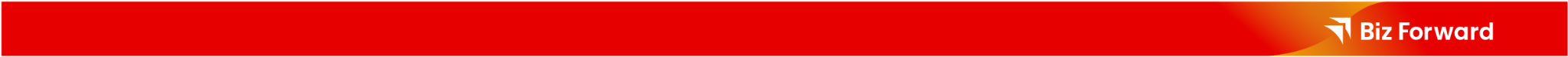 この資料を受け取った方は、請求書の精算をご担当されている部署へお渡しください。
〇月発行分の請求書（〇月取引分）から〇〇株式会社の請求・回収業務を
株式会社Biz Forwardが代行しておこないます。
請求書の精算をご担当されている方へ
事前にご確認いただきたいこと
社内システムやインターネットバンキング上
での振込先口座の登録内容
請求書のお振込先口座が
変更となります
！
企業さまごとに振込先口座情報が異なります。
請求書発行前に口座情報のご確認が必要な場合は、〇〇株式会社（mail：xxx@xxx.co.jp )までお問い合わせください。
株式会社Biz Forward (noreply@bfw.jp)から送付される請求書記載の「お振込先」をご確認ください。
口座登録用書類の提出依頼の有無
請求書の「お振込先」記載イメージ
お振込先口座の変更に伴い、貴社独自の書類提出が必要な場合、株式会社Biz Forwardにて書類への記載・捺印に対応しております。customer.support@bfw.jpまでご連絡いただければ、書面内容を確認の上、ご連絡差し上げます。
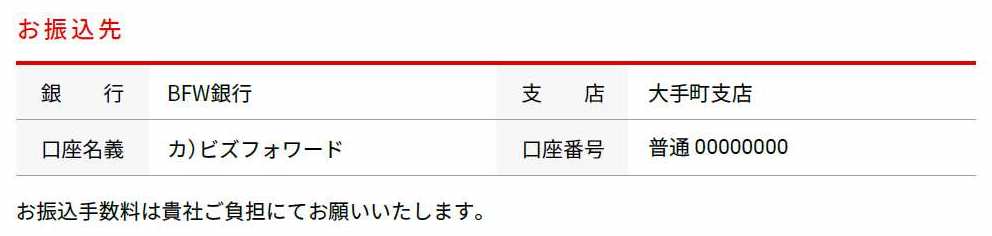 ※ 書類のご返却には2週間ほどお時間をいただいております。
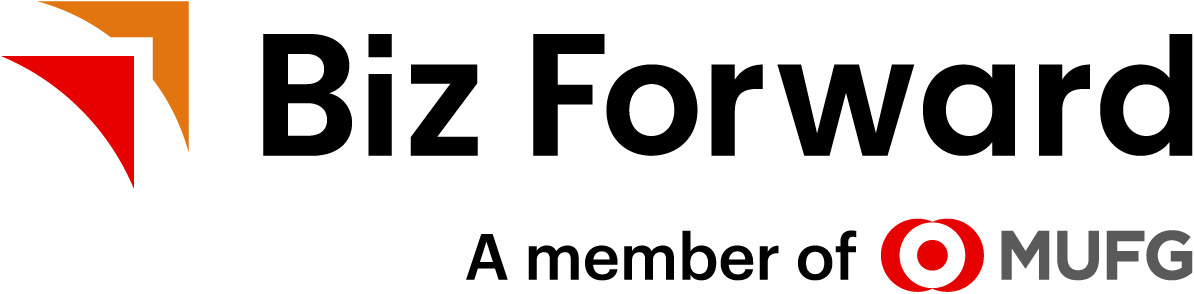 株式会社Biz Forward
【お問合せ】
〒108-0023 東京都港区芝浦3-1-21
msb Tamachi 田町ステーションタワーS21F
https://bizforward.co.jp/seikyuplus/buyer/ask